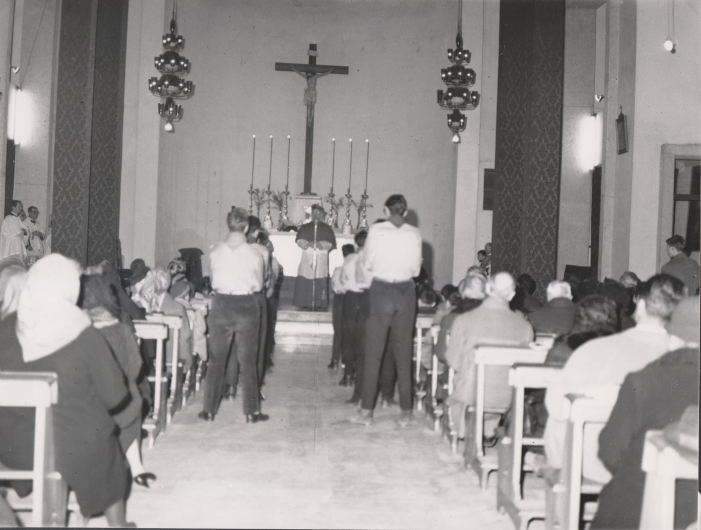 1964, Card. Urbani festeggia S. Girolamo ad Altobello
Altare ancora sotto il tabernacolo
Si è staccato l’altare dal muro sotto il taberncolo, secondo le nuove norme.